Google MapsGoogle Map Maker Training Event & Mapping Party
Mihai Voiculescu
mihai.voiculescu@gmail.com
http://www.twitter.com/mihaivoiculescu
9 Martie
Orange Concept Store
Ce este Google Maps?
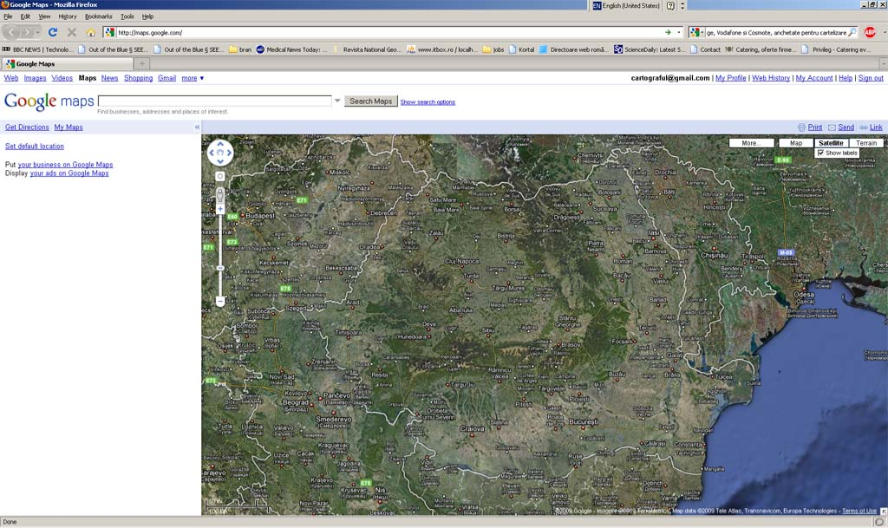 Ce este Google Map Maker ?
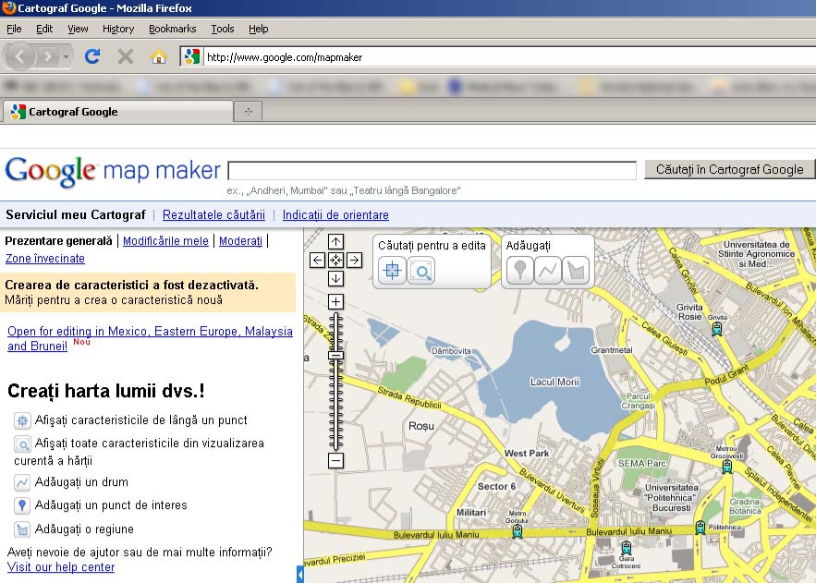 De ce Google Map Maker ?
Orice persoană poate deveni un cartograf;
Interfaţa este simplă şi uşor de folosit;
Putem desena hărţile pe baza imaginilor satelitare oferite de Google;
Numărul mare de aplicaţii care utilizează Google Maps de care ne putem folosi ulterior;
Comunitate mare în continuă creştere;
Avansaţii sau cei care sunt mai “matrix”  pot folosi GPS-uri pentru a desena hărţile;
Şi nu în ultimul rând popularitatea de care se bucură în România cât şi în lume Google Maps.
Google Map Maker în România
A început să fie disponibil din 17August.
Până atunci aveam doar…
Graniţele României;
2-3 drumuri europene;
3-4 oraşe mari doar punctate pe hartă;
Iar pe hartă eram prezenţi cam aşa…
Google Map Maker în România
România pe Google Maps în 17 August
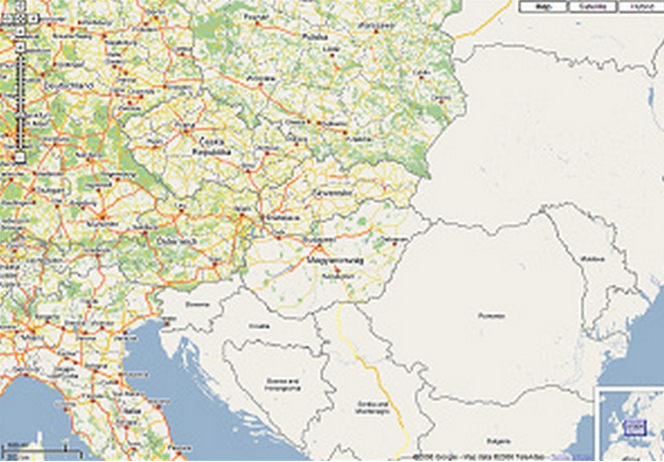 Iar astăzi, 14 noiembrie…
Google Map Maker în România
România arată aşa în Google Maps:
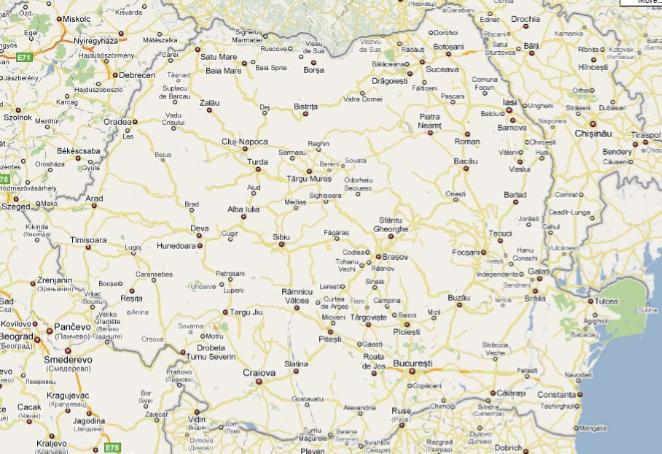 Google Map Maker în România
Iar aşa va arăta la următoarea actualizare
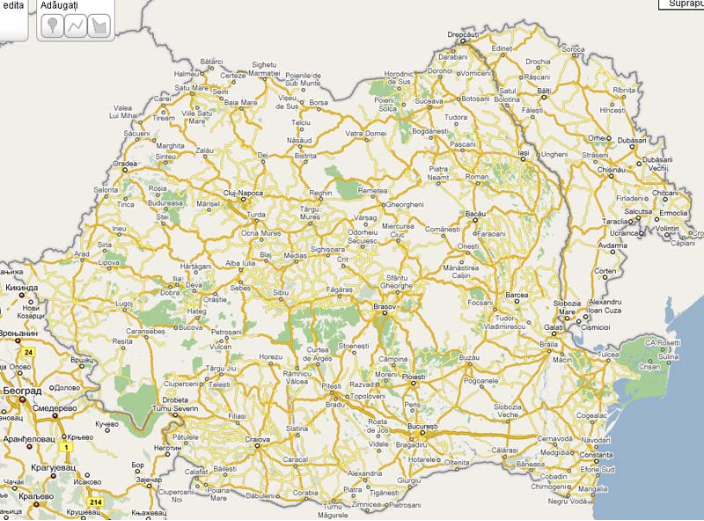 Vreau sa încerc Google Map Maker! De ce am nevoie şi ce trebuie să fac ?
Un cont Google;
Accesând http://www.google.com/mapmaker.
Răbdare şi ceva timp;
Şi… un mouse (de rezervă) 

Dar…
… Să nu faceţi ca ei :)[ Câteva editări (puncte de inters) amunzante găsite pe Google Map Maker ]
“Tarabele ţiganilor “;
“Iubita mea”;
“Iuby meu “;
“Blocu meu “;
“Zonă periculoasă“;
“Aici sunt Aurolacii” ;
“Zona Roşie” ;
“Marian şi fetele” ;
“Antele mele”.
Google Map Maker
Dacă v-am stârnit curiozitatea de a folosi Google Map Maker atunci să vă spunem şi câteva reguli şi sugestii de bază:
Folosiţi mereu nivelul de zoom maxim pentru zona respectivă;
Fără prescurtări, nu e cazul să fiţi “zgârciţi”;
Când desenaţi drumuri evitaţi folosirea segmentor foarte lungi;
Ţineţi legătura cu alţi cartografi prin intermediul grupului de discuţii pentru a vă ajuta reciproc;
Nu ştergeţi datele introduse decât în cazurile extreme. Folosiţi editarea şi/sau moderarea lor;
Aruncaţi o privire la maparea altor ţări, sunt o bună sursă de inspiraţie;
Câteva exemple… în continuare…
Google Map Maker
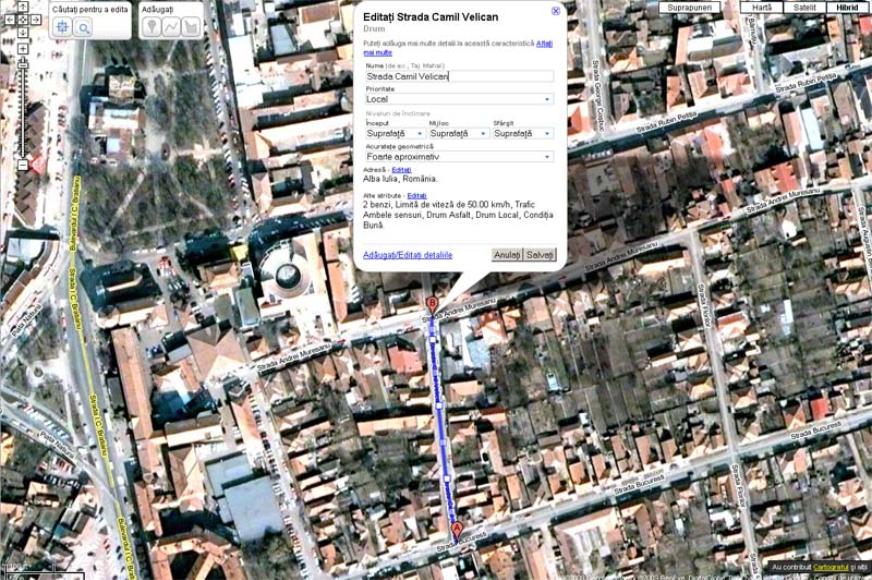 Editarea drumurilor ( Străzi, Bulevarde, Alei, Intrări, etc. )
Google Map Maker
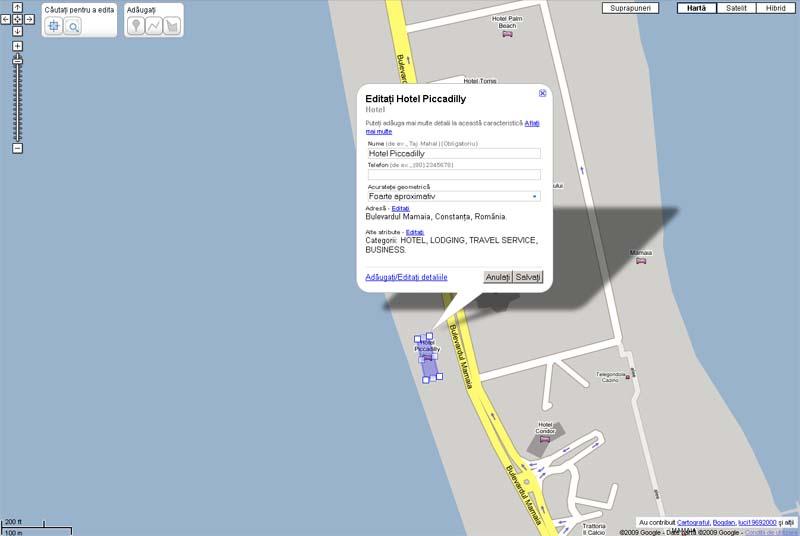 Editarea unor POI-uri ( Puncte de Interes )
Google Map Maker
Odată ce am desenat pe hartă trebuie să mai ştim că:
Informaţiile de pe Google Map Maker nu vor apărea imediat în Google Maps, ci se actualizează la o anumită perioadă de timp;
Punctele de interes se actualizează mai frecvent decât drumurile;
Google Map Maker
Mulţumesc pentru atenţia acordată

Mă puteţi contacta oricând la
mihaiv@intersys.ro
Sau pe messenger la
mihai.voiculescu